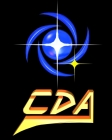 Palestrante: Alessandra Virgínia de Oliveira Nishihara
alessandra.oliveira@usp.br
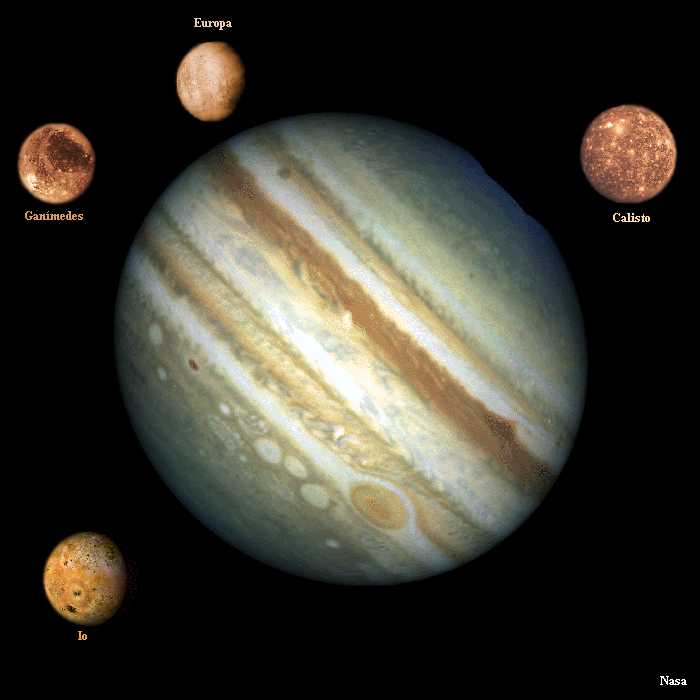 SESSÃO ASTRONOMIA
JÚPITER: O REI DOS PLANETAS
Um pouco de história
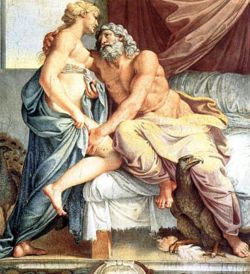 Júpiter          Iuppiter, o Deus do dia.
Foi  salvo pela mãe e se casou com sua irmã a deusa Juno.
Muitos filhos
Júpiter e Juno. Carraci (séc. XVI)
[Speaker Notes: Na mitologia romana, Júpiter (do latim Iuppiter) representava o deus do dia, sendo o maior de todos os deuses. É, na verdade, o equivalente romano do deus grego Zeus. Conta a mitologia que Saturno pai de Júpiter seria destronado por um dos seus filhos para evitar que isso acontecesse ele  devorava os filhos que nasciam. Quando Júpiter nasce, sua mãe cansada de ver Saturno devorar seus filhos lhe entregou uma pedra no lugar de Júpiter. E entregou Júpiter para as Ninfas da floresta. Salvando sua vida. Quando chegou a idade adulta Júpiter  enfrentou Saturno, dando-o uma droga que fizesse vomitar os filhos que havia engolido.  Júpiter tornou-se célebre por, após ser salvo por sua mãe Cibele e alcançar o trono de seu pai, Saturno.
Uma de suas irmãs tornou-se sua esposa: a deusa Juno, representada, na figura, ao lado de seu irmão e esposo. 
Segundo a mitologia, Júpiter teve ainda muitos filhos, tanto de deusas quanto de mulheres, sendo o semi-deus Hércules talvez o mais conhecido deles]
Um pouco de história
1610- Galileu Galilei
[Speaker Notes: Galileu Galilei foi o primeiro a observar o céu com uma luneta, construída por ele mesmo]
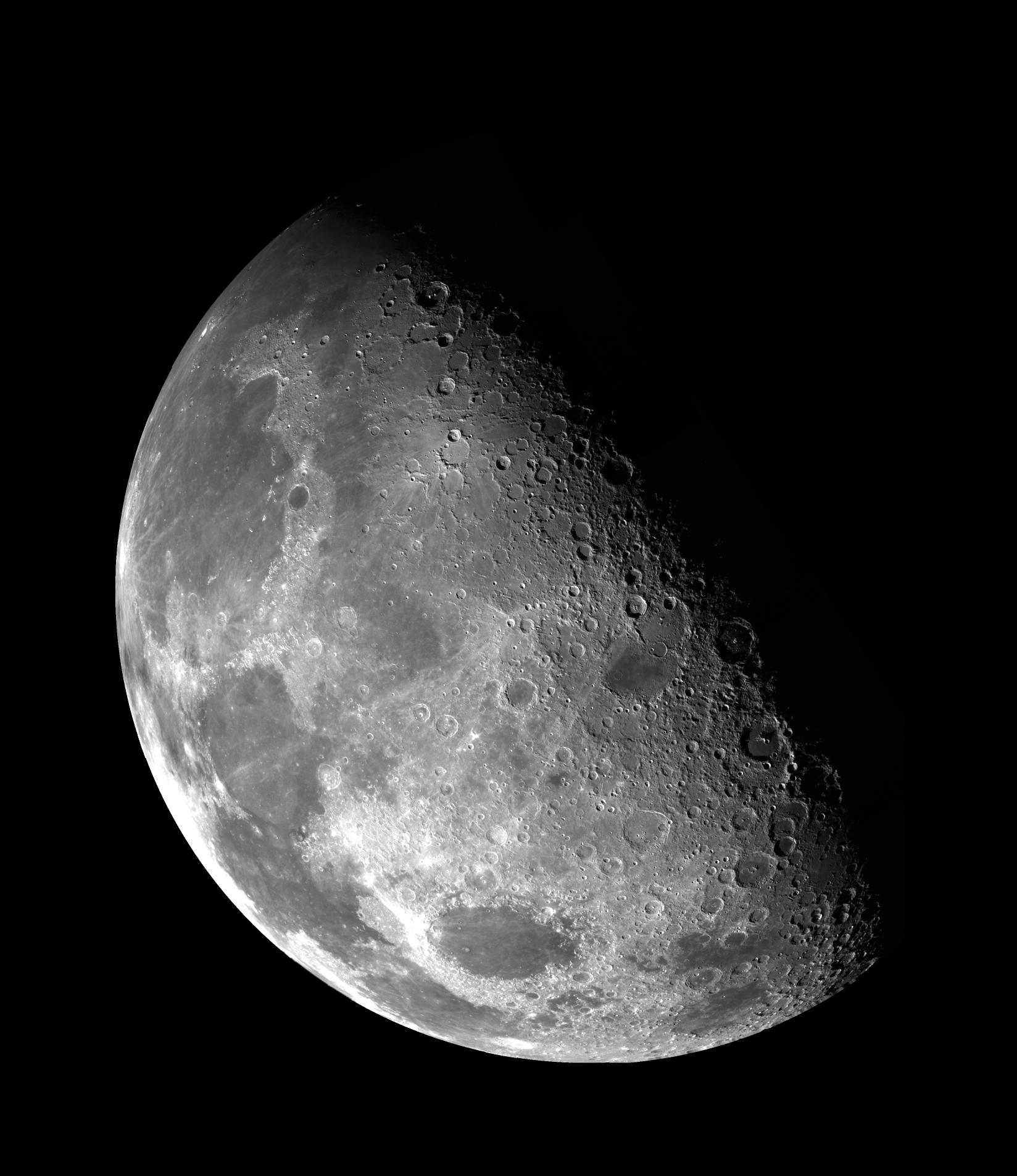 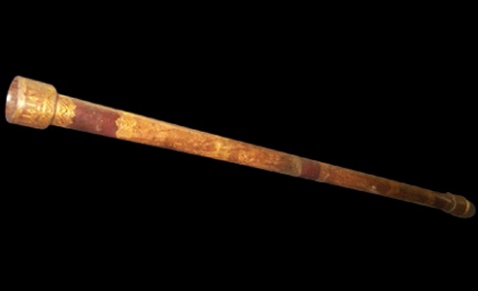 [Speaker Notes: O primeiro objeto que ele observou foi a Lua. Até então se acreditava que a Lua possuía uma superfície esférica perfeita e lisa. Galileu percebe então que a Lua  na verdade possui um relevo parecido com a Terra, com montanhas elevadas, cavidades e vales, ou seja possui crateras.]
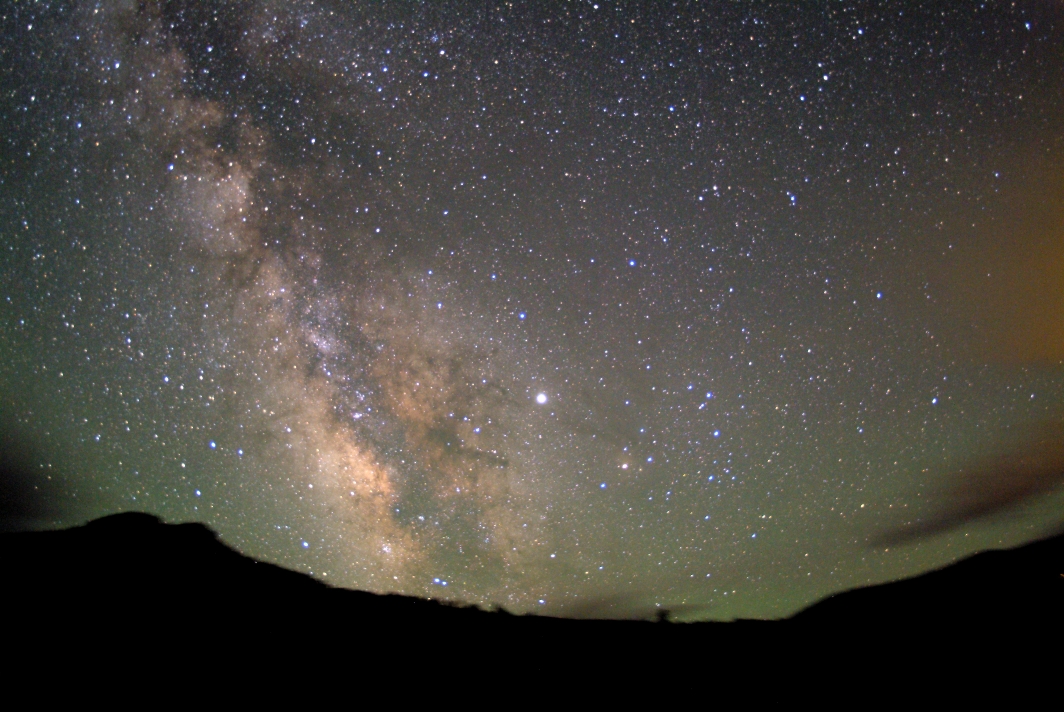 [Speaker Notes: Galileu continuou  a observar o céu e apontou sua luneta para o planeta Júpiter. Júpiter  já era observado no céu desde a antiguidade, porém foi Galileu Galilei o primeiro a observa-lo com um telescópio.]
07 janeiro 1610
[Speaker Notes: Continuando suas observações Galileu pensou ter observado 3 estrelas próximas a Júpiter, localizadas em uma linha reta em relação ao planeta. No dia seguinte essas estrelas tinham se movido, o que chamou sua atenção. Ele continuou  observando as estrelas e Júpiter por uma semana, e uma quarta  estrela apareceu. E ele percebeu que essas estrelas nunca deixavam a vizinhança de Júpiter e pareciam ser levadas com o planeta, e que mudavam de posição uma em relação a outra e também em relação ao planeta. Logo Galileu percebeu que o que havia observado não eram estrelas, e sim corpos planetários que estavam em órbita de Júpiter. Ele havia observado as luas de júpiter (luas galileanas)
Até então predominava o Geocentrismo onde a Terra era o centro do universo e os astros estavam fixos...porém Galileu observou que existia algo girando em torno de Júpiter é onde cai a teoria do Geocentrismo pois nem tudo girava em torno da Terra.]
Um pouco de história
“(...) existe no céu, sem dúvida, estrelas que se movem ao redor de Júpiter, da mesma forma que Mercúrio e Vênus ao redor do Sol...”
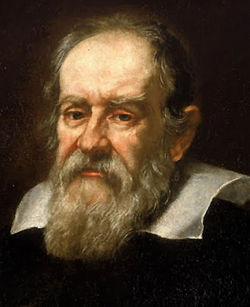 Localização de Júpiter
Júpiter  é  o  5º Planeta na ordem de afastamento do Sol (778 milhões de km)
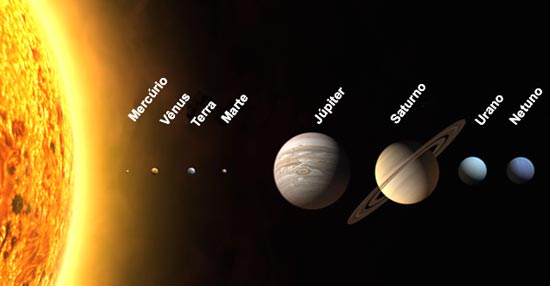 [Speaker Notes: Júpiter é o maior planeta do sistema solar e o quinto em ordem de afastamento do Sol, estando cerca de cinco vezes mais distante do sol do que a Terra.  Júpiter, Saturno, Urano e Netuno, são planetas gasosos ou seja não têm superfície sólida que se possa pisar sem afundar; e Mercúrio, Venus, Terra e Marte são planetas rochosos, possuem uma superfície rígida para pisar]
As características de Júpiter
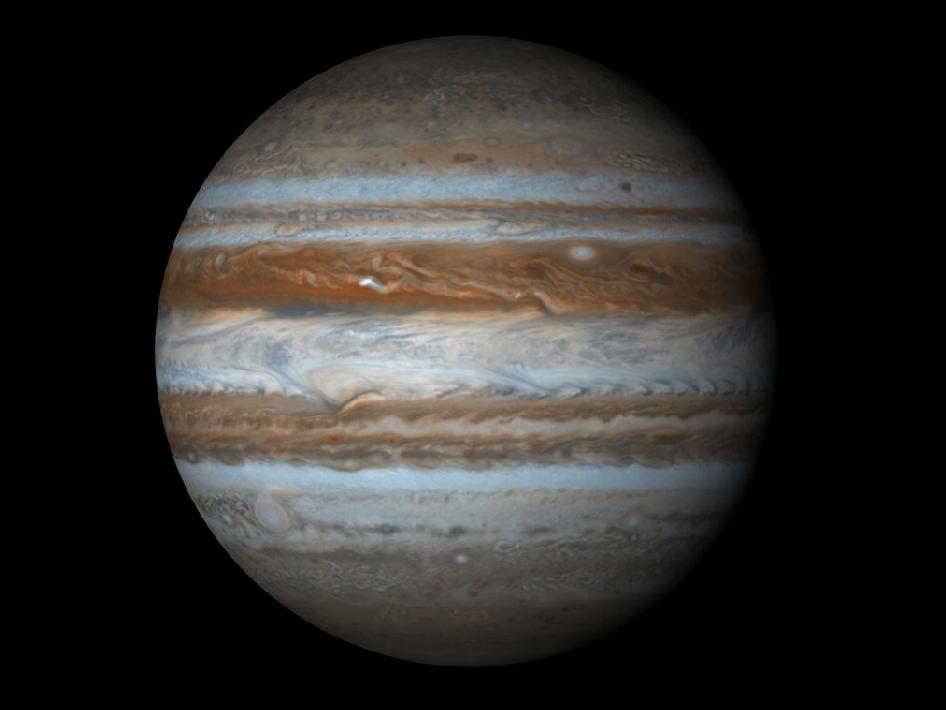 Hidrogênio (86%), hélio (13%) ,amônia, metano e vapor d’água (1%)
Rotação: 9h54m (dia)
Translação: 12 anos
Diâmetro: 142.984 km
Temperatura: -121°C
Gravidade: 22,88 m/s²
Luas: 66
Foto: Nasa
[Speaker Notes: Composição parecida com a do Sol: hidrogênio e hélio (predominantemente constituído de gás, por isso é classificado como gigante gasoso).
Possui a maior  velocidade de rotação (volta ao redor do seu próprio eixo em 9h54min) se vivêssemos lá o dia teria pouco menos de 10h
Translação (volta em torno do Sol):Só faríamos aniversário de 12 em 12 anos.]
Comparando Júpiter com a Terra
Possui 11 vezes o diâmetro da Terra e 318 vezes a massa da Terra
Caberia 1000 Planetas Terra em seu interior
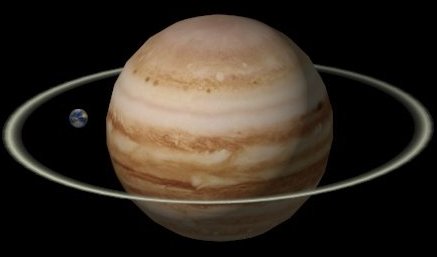 [Speaker Notes: Possui 11 vezes o diâmetro da Terra e 318 vezes a sua massa.
Se fosse oco caberia 1000 Terras em seu interior]
Atmosfera
Basicamente formada de hélio e hidrogênio.

Ausência de oxigênio

Diferença de rotação  entre  as regiões polares e equatorial.

Nuvens em diferentes latitudes se deslocam em diferentes direções.
[Speaker Notes: A constituição dessa atmosfera é bem diferente da terretre, é formada basicamente de H e He.  
A presença de amoníaco e do metano indica a ausência de oxigênio livre, que normalmente destrói esses componentes.
Com as observações feitas por Cassini em 1690 de que a rotação da atmosfera superior de Júpiter não era constante, chegou-se a conclusão de que nas regiões polares a rotação das camadas atmosférias apresentam um atraso de 5 mim em relação ao movimento na região equatorial.
Além disso, grupos de nuvens em diferentes latitudes deslocam-se em diferentes direções, seguindo a dinâmica das correntes de vento]
Atmosfera
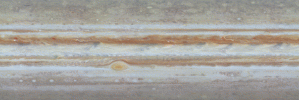 Foto: sonda Voyager 1 -Nasa
[Speaker Notes: Nos pontos quentes que a temperatura chega a -13º C, regiões marrons são formadas furacões e são essas regiões que nos dão informações sobre a atmosfera do planeta.]
A mancha vermelha
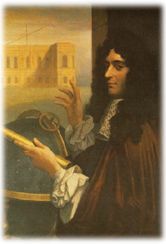 400 anos
2 x maior que a Terra
Rotação: 6  dias
Ventos: centenas km/h
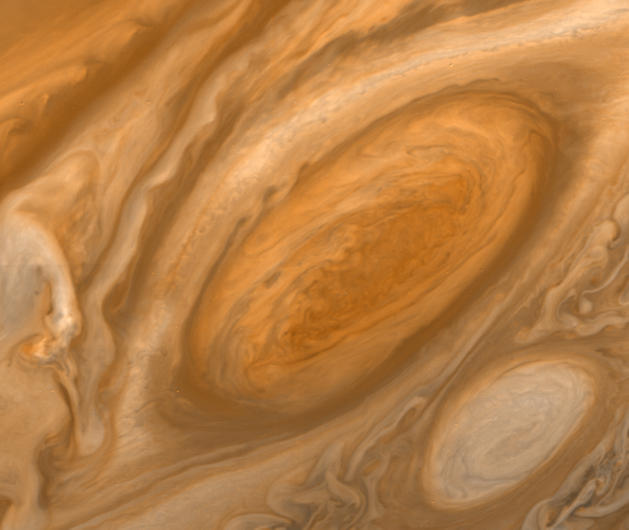 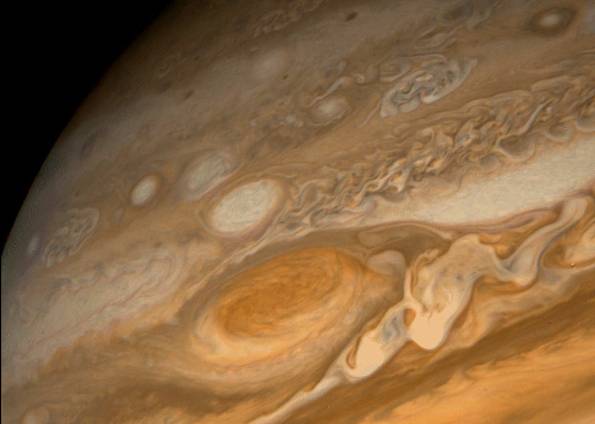 1665 Giovanni Cassini observou a grande mancha vermelha
[Speaker Notes: O planeta encontra-se permanentemente coberto por nuvens. Suas imagens são famosas pelas vastas tempestades que varrem sua atmosfera, sobretudo a que denominamos “Grande Mancha Vermelha” de Júpiter .É uma tempestade com ventos de até 500 km/h e que se encontra ativa há cerca de 400 anos. Ela abrange uma área tão grande da superfície de Júpiter que chega a ter um diâmetro médio próximo de duas vezes o da Terra]
O interior de Júpiter
Líquido nas camadas mais externas e sólido no núcleo
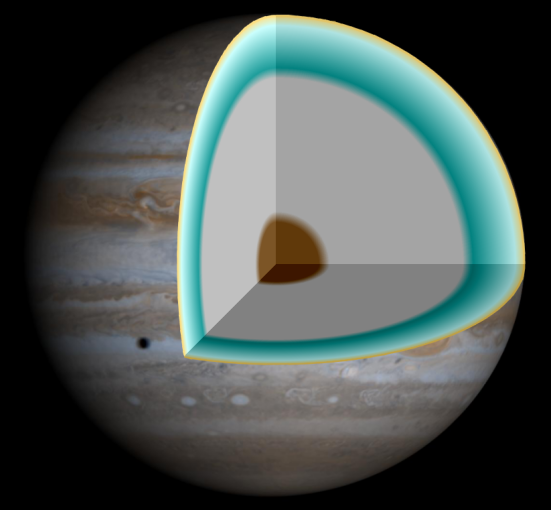 Atmosfera
Manto externo (H e He líquido)
Manto interno (H metálico líquido)
Núcleo (rocha e gelo circundado de H e He)
[Speaker Notes: Devido a presença de  Helio e do hidrogênio no manto externo,  apresenta uma composição semelhante ao sol .
acredita-se que o interior do planeta seja líquido nas camadas mais externas e sólido no núcleo (rocha e gelo), devido à crescente pressão com a diminuição da altitude.
Esse núcleo é circundado por uma camada de hidrogênio líquido metálico  e uma terceira camada circundando a anterior, composta de hidrogênio e hélio líquidos. A alta temperatura do centro não permite a solificação do hidrogênio.]
Campo magnético
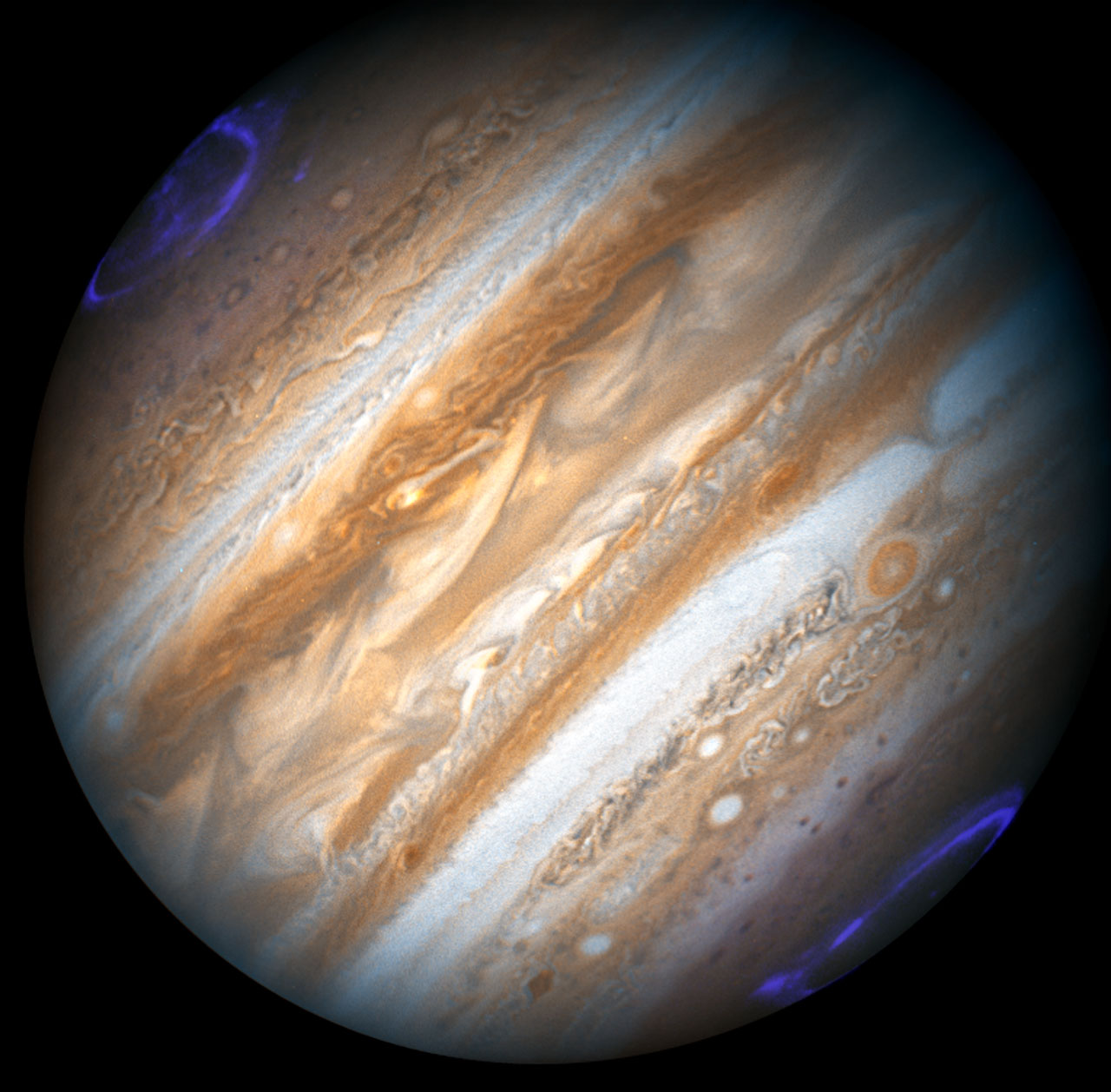 Intenso campo magnético

14 vezes maior que o da Terra
Aurora em Júpiter
[Speaker Notes: Devido a rápida rotação do planeta, a camada de hidrogênio metálico movimenta-se provocando a circulação de correntes elétricas geradas pelos elétrons livres. Essas correntes formam um intenso campo magnético no planeta, que influencia todo o espaço ao redor de Júpiter, inclusive seus satélites.
Esse campo é quatorze vezes maior que o da Terra e está inclinado onze graus com o eixo de rotação.
Assim como na Terra, as interações magnéticas de Júpiter geram belos fenômenos, como as auroras  que constituem um evento associado aos pólos.]
Os anéis de Júpiter
Descobertos em  1979- Voyager 1

1990 sonda Galileo- Impactos de meteoroides

6800 km de largura

Brilho extremamente baixo

Compostos de partículas de poeira cósmica
[Speaker Notes: Embora seja Saturno o detentor do mais conhecido e apreciado conjunto de anéis do Sistema Solar, todos os quatro planetas gasosos (Júpiter, Saturno, Urano e Netuno) têm anéis que os circundam. 
Os anéis de Júpiter foram descobertos em 1979 durante a passagem da nave Voyager 1 pelo planeta. Mas foi somento no final da década de 1990, quando dados da sonda Galileo  que se constatou  que estes anéis foram criados devido os impactos de meteoroides em pequenos satélites naturais próximos ao planeta. Quando ocorria os  impactos, havia uma pequena perfuração na superfície do satélite, de onde eram ejetados resíduos e partículas de poeira que se aglomeravam em órbita do planeta.]
Os anéis de Júpiter
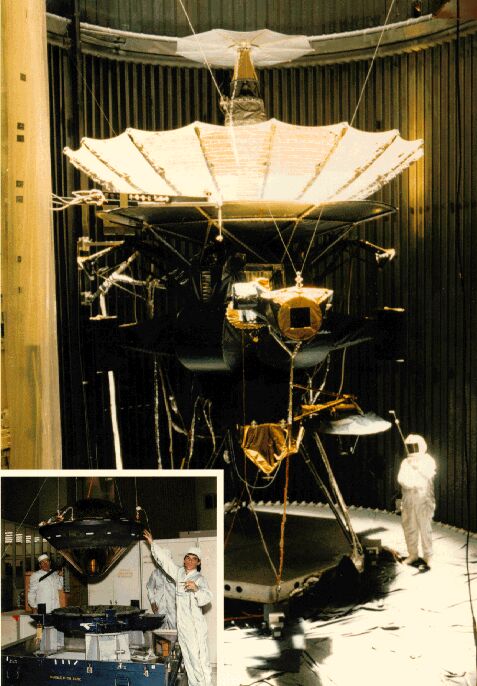 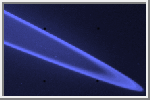 Crédito da imagem:Calvin J. Hamilton
[Speaker Notes: Na foto a sonda Galileo que descobriu que os anéis são formados de partículas de poeira. 
A foto dos anéis foi colorida]
As muitas Luas de Júpiter
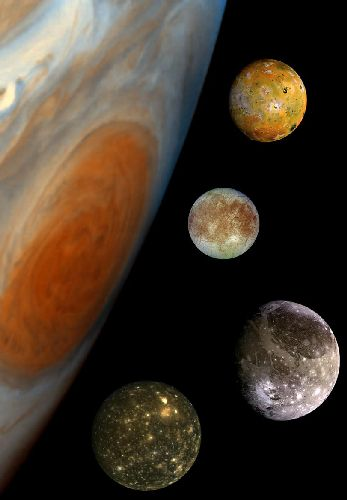 1610- Galileu Galilei
66 luas
[Speaker Notes: Galileu Galilei virou o seu telescópio, feito em casa, para os céus e descobriu três pontos luminosos, que primeiro pensou serem estrelas, ligados ao planeta Júpiter. Estas estrelas estavam alinhadas com Júpiter. Despertando o seu interesse, Galileu observou as estrelas e descobriu que elas se moviam. Quatro dias mais tarde apareceu outra estrela. Depois de observar as estrelas durante as semanas seguintes, Galileu concluiu que não eram estrelas mas corpos planetários em órbita à volta de Júpiter. Estas quatro estrelas passaram a ser conhecidas por Satélites Galileanos.
   Júpiter é o planeta com o maior número de satélites naturais até hoje conhecidos.Atualmente, são contados em 64..
Além dos 4 descobertos por Galileu, que são os maiores, foram descobertos mais 60, totalizando 64 Luas. Vamos falar sobre as 4 principais:]
IO
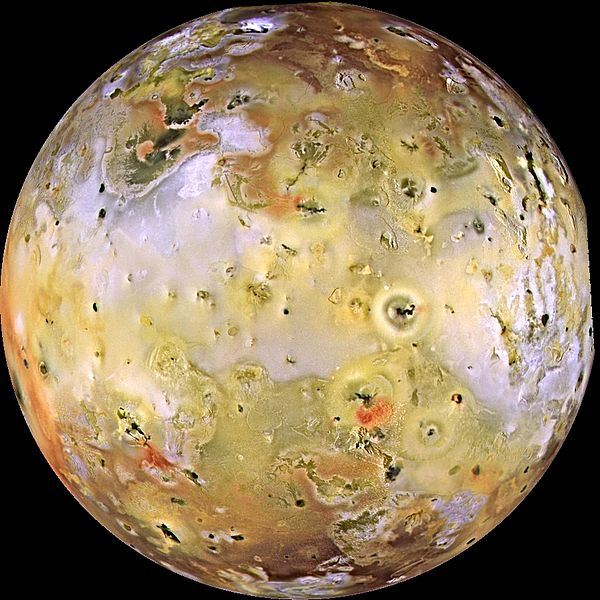 É o mais próximo de Júpiter

Centros vulcânicos ativos
[Speaker Notes: Tem dimensões próximas às de nossa Lua. As imagens transmitidas pelas sondas exibem um grande número de centros vulcânicos em atividade (os primeiros encontrados fora da Terra), fazendo de Io um dos objetos mais ativos do sistema solar. Isto se deve a sua grande proximidade com Júpiter.Não se detectou crateras de impacto em sua superfície, apesar da grande atividade de meteoritos em sua região. Isso revela que Io tem uma superfície recente e bastante dinâmica, capaz de modificar-se com rapidez. As regiões onde tem os vulcões  são rodeadas por manchas escuras com algumas dezenas de quilômetros. Nas regiões polares os sistemas vulcânicos estão em menor número, mas são numerosas as montanhas com vários quilômetros de altura. Os principais componentes expelidos pelos vulcões é o enxofre e o anidrido sulfuroso, a uma temperatura máxima de 17 oC. A temperatura na superfície de Io é cerca de -143° C  entretanto, em um grande ponto quente, associado com uma formação vulcânica, mediu-se cerca de 17° C .Cientistas acreditam que o ponto quente pode ser um lago de lava, apesar de a temperatura indicar que a superfície não está derretida.]
IO
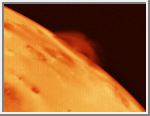 *Enxofre e anidro sulfuroso

*-143 ° C e 17° C
Crédito da imagem: Calvin J. Hamilton
[Speaker Notes: Foto tirada da Voyager 1 doVulcão Loki em 4 de março de 1979. A erupção vulcânica pode ser vista na borda de Io. (Crédito: Calvin J. Hamilton)]
EUROPA
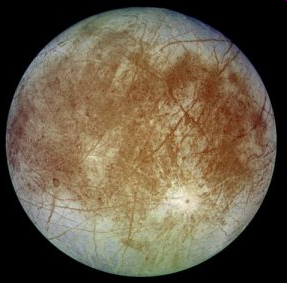 Menor que a Lua

Recoberto de gelo e outros materiais claros
[Speaker Notes: Pouco menor que a Lua, tem uma translação de cerca de 3,5 dias terrestres. Parece ser recoberto de gelo e outros materiais claros. Esse satélite foi o menos estudado devido à posição de sua órbita, quando as Voyagers passaram por Júpiter. Sabe-se que sua composição é rochosa sendo detectada grande quantidade de água e gelo. As fotos da Voyager  indicaram que grande parte de sua superfície é de gelo, que reflete mais de 60% da luz incidente.  O satélite é atravessado por grandes linhas de até 3.000 km, que se entrecruzam. Elas podem ser resultados de movimentos tectônicos em todo o satélite. A ausência de crateras de impacto pode indicar algumas semelhanças com Io. Acredita-se que logo após sua formação o núcleo ainda quente provocou uma desgasificação das rochas, que deu origem a uma fina camada de água sob a crosta. Devido aos movimentos tectônicos, essa água subiu para a superfície e em contato com o ambiente frio externo congelou-se, fazendo de Europa o objeto celeste mais liso do sistema solar.
Essa lua guarda muitos segredos, pode até conter passagens térmica sobre sua crosta gelada 10km de gelo conter um oceano maior que o Pacífico de água líquida. Pode significar que não estamos sozinhos no universo, se a vida existir em Europa, acredita-se que sejam vírus, ou no máximo bactérias, é esperado encontrar apenas formas de vida primitiva. Para  saber mais sobre este mundo diferente, foram propostas algumas ideias ambiciosas, uma delas é uma grande sonda que funcionaria a energia nuclear e que derreteria o gelo até atingir o oceano por debaixo da superfície gelada. E, depois de atingida a água, lançaria um veículo subaquático, que compilaria informação e a enviaria de volta para a Terra.]
EUROPA
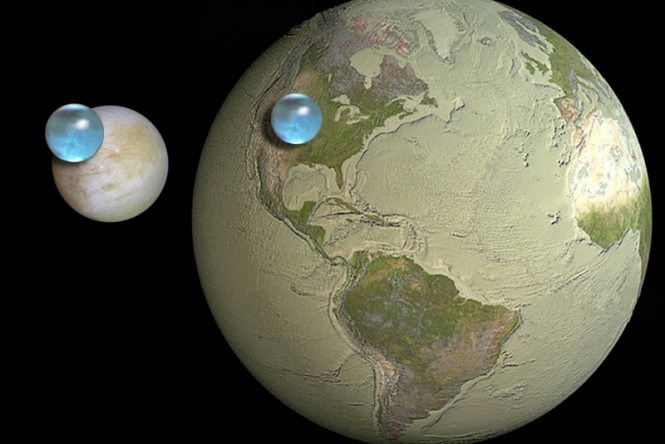 [Speaker Notes: Cientistas da Nasa fizeram uma ilustração que mostra como a pequena lua Europa, na órbita de Júpiter, tem mais água do que a Terra. Europa é uma lua com uma superfície gelada. Essa lua tem um oceano debaixo da sua crosta de gelo. Esses oceanos tem entre 2 e 3 vezes mais água do que os da Terra. ara ilustrar isso, os pesquisadores Kevin Hand, Jack Cook e Howard Perlman, da Nasa, WHOI e USGS, respectivamente, coletaram dados da sonda espacial Galileo. Eles também usaram uma imagem que mostra como seria se toda a água do planeta fosse colocada dentro de uma esfera. Ela foi divulgada pelo Serviço Geológico Americano.
Então, eles criaram uma ilustração que mostra quanta água existe em Europa em comparação com a Terra. Ela compara o tamanho da Terra com o da Europa e coloca a quantidade de água de cada um desses corpos celestes em uma gota de água.]
GANIMEDES
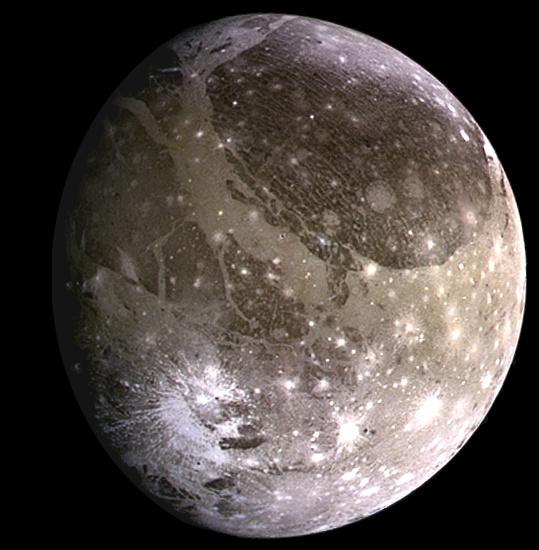 É o maior dos satélites

Constituído de gelo e silicato

Solos escuros e claros

Crateras deformadas
[Speaker Notes: Maior dos satélites do sistema solar (diâmetro de 5.262 km ). Sua translação é cerca de 7 dias terrestres. Gelo recobre grande parte de sua superfície. Supõem-se que sua constituição seja gelo e silicato em quantidades mais ou menos iguais. Isso pode ser evidenciado pela sua baixa densidade. Dois tipos de solo podem ser distinguidos no satélite: Os solos escuros  que apresenta um elevado número de crateras. E os solos claros - que apresentam vales paralelos de aspecto ondulado. A aparência de crateras deformadas nessas regiões é sinal de mudanças ocorridas na crosta gelada. O maior número de crateras mostra que as regiões escuras são bem mais antigas em relação às regiões claras.]
CALISTO
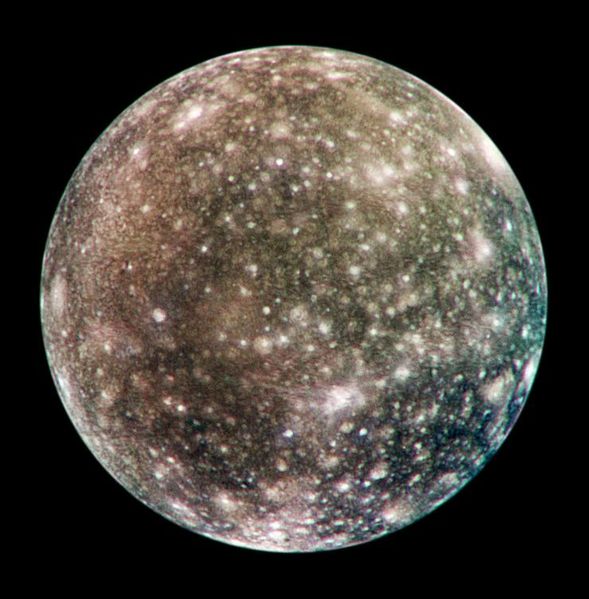 É o mais externo

Possui materiais escuros misturados ao gelo.

Inúmeras crateras
[Speaker Notes: mais externo, é quase do tamanho de Mercúrio. Porém, é o que reflete menos luz devido à presença de matérias escuras misturadas ao gelo na sua superfície. Seu período de translação é de pouco mais de duas semanas. Acredita-se que tenha a mesma constituição de Ganimedes. Possui  grande número de crateras que podem ter se originado devido ao impacto de  grandes meteoritos. Para sua estrutura interna é previsto um núcleo de silicatos com raio de 1.200 km e sobre esse núcleo um manto de 1.000 km de espessura, constituído de gelo e água. E por último a crosta com espessura de 100 a 200 km formada de gelo e compostos escuros de silício.]
Os outros satélites de Júpiter
Total de 66
Divididos em famílias:
*os de órbitas internas a de Io
*os que orbitam além de Calisto
*os que orbitam no sentido contrário
Asteroides capturados pelo campo gravitacional.
[Speaker Notes: Com os novos instrumentos e sondas empregadas na observação de Júpiter, o número atual de satélites é de 64 corpos orbitando ao redor do gigante joviano.
A família dos que tem suas órbitas internas a de Io, que são Amaltéia, Adrastéia, Metis e Tebe.
A família dos satélites diretos, que orbitam além de Calisto e suas órbitas estão no mesmo sentido de rotação de Júpiter, que são Leda, Himália, Lisistéia e Elera. 
Por último a família dos retrógrados (orbitam no sentido contrário), que também são exteriores a Calisto e que reune: Pasifae, Sínope, Carme e Ananquê. 
Acredita-se ainda que esses satélies sejam asteróides capturados pelo campo gravitacional de Júpiter]
Os outros satélites de Júpiter
LUAS DE JÚPITER1. Io 2. Europa 3. Ganimedes4. Calisto 5. Amalthea 6. Himalia 7. Elara 8. Pasífae 9. Sinope 10. Lysithea 11. Carme 12. Ananke 13. Leda 14. Tebe 15. Adrastea 16. Metis 17. Callirrhoe18. Themisto 19. Megaclite 20. Taygete 21. Chaldene 22. Harpalyke23. Kalyke 24. Iocaste 25. Erinome 26. Isonoe 27. Praxidike 28. Autonoe 29. Tione 30. Hermippe 31. Aitne 32. Euridome 33. Euanthe 34. Euporie 35. Orthosie 
      36. Sponde 37. Kale 38. Pasite 39. Hegemoe 40. Mneme 41. Aoede 42. Thelxinoe43. Arche 44. Kallichore45. Helike 46. Carpo 47. Eukelade 48. Cilene49. Kore 50. Herse
LUAS PROVISÓRIAS
1. S/2003 J2 2. S/2003 J3 3. S/2003 J4 4. S/2003 J5 5. S/2003 J9 6. S/2003 J10 7. S/2003 J12 8. S/2003 J15 9. S/2003 J16 10. S/2003 J18 11. S/2003 J19 12. S/2003 J23 13. S/2010 J 1 14. S/2010 J 2 15. S/2011 J1 
        16-S/2011 J2
Explorando Júpiter
Final séc. XX: aproximação de Júpiter
1973: Pionner 10
1974: Pionner 11
1979: Voyager 1 e 2- primeiras imagens
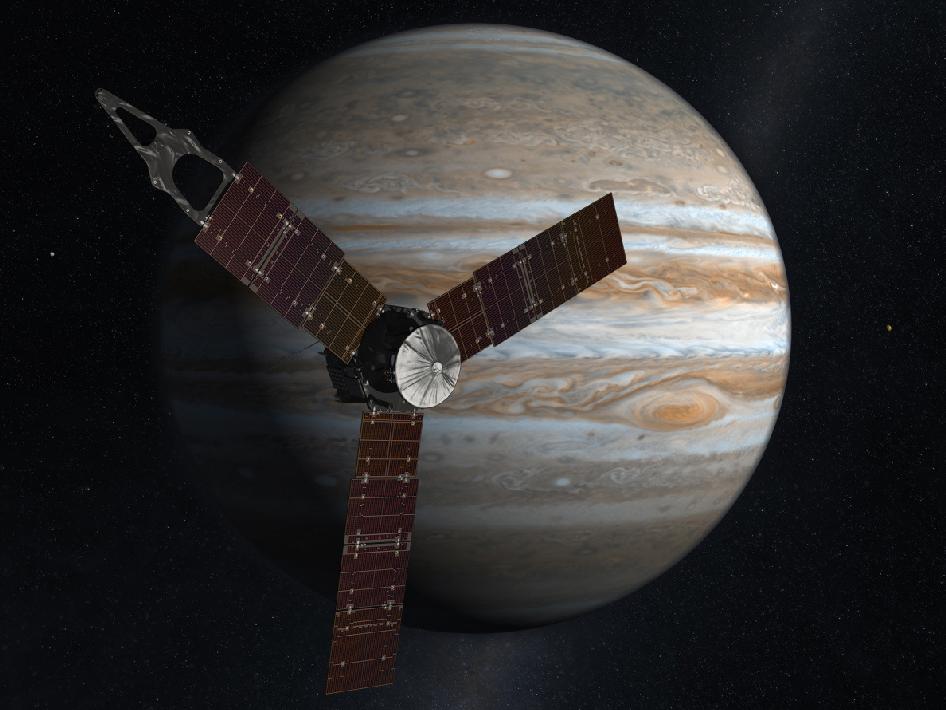 [Speaker Notes: O planeta Júpiter é um velho conhecido da humanidade. Desde muito tempo as  civilizações já registravam e reverenciavam sua presença na esfera celeste. No entanto, como já discutimos seus satélites só começaram a ser descobertos a partir do século XVII.  Porém as  primeiras visitas de objetos da Terra só começaram a ocorrer a partir do final do século XX, quando tivemos as primeiras naves a se aproximarem de Júpiter. 
        A primeira sonda a passar significativamente por Júpiter foi a Pioneer 10, em dezembro de 1973. Um ano depois, era a Pioneer 11 quem passava por lá. Em 1979, Júpiter recebeu a visita de duas naves: a Voyager 1, em março, e a Voyager 2, em julho. A Voyager 1 deu grande contribuição ao estudo do planeta, posto que obteve as primeiras imagens com resolução razoavelmente boa de Júpiter e seus satélites.]
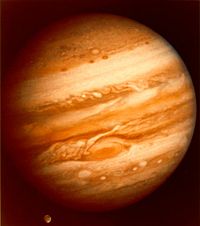 Imagem obtida pela Voyager 1 a mais de 40 milhões de quilômetros do planeta Júpiter. Em detalhe, temos o satélite Io.
Explorando Júpiter
1995 a 2003: sonda Galileo
He metade do esperado
Região de entrada mais seca
Ausência de objeto sólido
Oceano líquido no satélite Europa
Possibilidade de uma missão
[Speaker Notes: Essa sonda proporcionou uma série de descobertas.
Instrumentos da sonda encontrou a região de entrada de Júpiter a ser mais seco do que o previsto
A quantidade de hélio medido foi de cerca de metade do que era esperado
Ventos extremamente fortes e turbulência intensa
Não encontrou nenhum objeto sólido
 No final de sua missão, a sonda Galileo registrou ainda a presença de um oceano líquido no satélite Europa. Desde então, a NASA estudou  a possibilidade de enviar uma missão dedicada aos satélites congelados de Júpiter. E assim nasce o projeto JIMO (Jupiter Icy Moons Orbiter), uma nave que terá o objetivo de orbitar os satélites congelados do planeta]
Explorando Júpiter
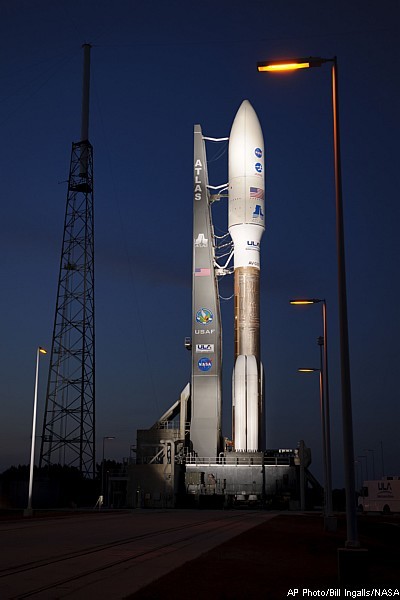 5/08/11: lançamento da nave Juno
5 anos (4/7/2016)
Foguete Atlas V
Juno se separa do foguete
[Speaker Notes: A nave espacial Juno, não tripulada, funciona com energia solar e levará 5 anos (4/julho/2016) para chegar em Júpiter e investigar a composição do maior planeta do sistema solar (rápida e segura com o uso de energia solar)
Ela foi lançada a bordo de um foguete Atlas V, de 60 metros de altura, de uma plataforma localizada em Cabo Canaveral, Flórida
Cerca de 53 minutos mais tarde, Juno separou-se do foguete que a lançou para continuar sua viagem sozinha]
Explorando Júpiter
Calcular a quantidade de água
Elementos pesados ou gás
Campo magnético
Mancha vermelha
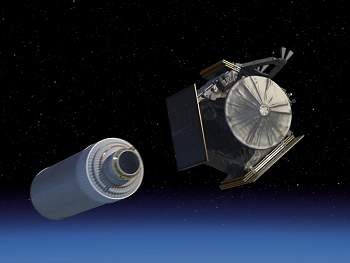 [Speaker Notes: Dois experimentos-chave permitirão calcular a quantidade de água existente em Júpiter e determinarão se o planeta "tem um núcleo de elementos pesados no centro ou se é todo feito de gás"Além disso, os cientistas esperam aprender mais sobre os campos magnéticos e sua grande mancha vermelha, uma tempestade que ocorre há mais de 400 anos
Estudo de Juno de Júpiter vai ajudar-nos a compreender a história do nosso próprio sistema solar.]
Vista da posição de  Juno em 11 de outubro
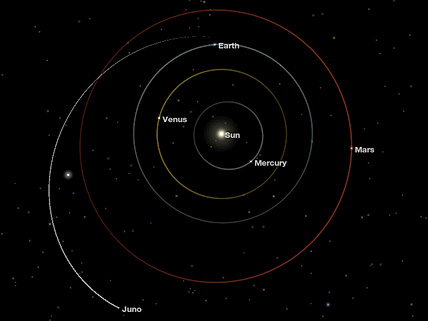 Crédito da imagem: NASA
[Speaker Notes: Até 26 de setembro a  nave já viajou milhões de quilômetros desde o lançamento. Juno está atualmente viajando a uma velocidade de 155.000 quilômetros por hora em relação a Terra . E chegara no seu destino em  4/7/2016.
Vista da posição de Juno em 11 de outubro.]
Júpiter no Observatório:
A partir de dezembro 

O que é possível observar?

As 4 luas galileana
Mancha vermelha
As faixas principais do disco
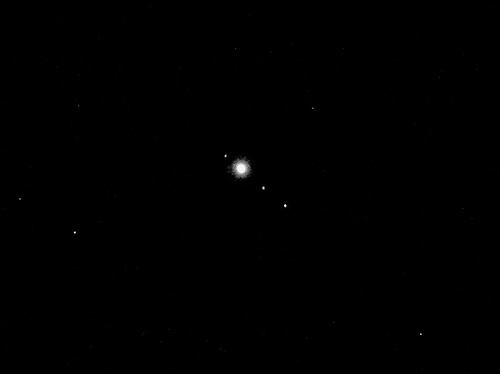 [Speaker Notes: http://www.youtube.com/watch?v=C-GFRa2vNR4]
Bibliografia
http://www.cdcc.sc.usp.br/cda/aprendendo-basico/sistema-solar/jupiter.html
http://www.if.ufrgs.br/ast/solar/portug/jupiter.htm
http://www.nasa.gov/mission_pages/juno/multimedia/pia03155.html
http://www.if.ufrgs.br/mpef/mef008/aulas_11/Galileu_observacoes_tel_v3.htm
http://www.apolo11.com/tema_astronomia_luas_jupiter_2.php
http://www.nasa.gov/mission_pages/juno/main/index.html
http://www.observatorio.ufmg.br/dicas09.htm
http://cienctec.com.br/wordpress/index.php/homenagem-verdadeira-a-descoberta-dos-satelites-de-jupiter-por-galileu/
http://www.jpl.nasa.gov/jimo/
http://www.nasa.gov/mission_pages/juno/news/juno20120917.html
Obrigada!!!alessandra.oliveira@usp.br
[Speaker Notes: http://www.youtube.com/watch?v=C-GFRa2vNR4]